Carbon Sequestration & Recapture
Environmental Sciences 11/12
June 10th, 2020
The Carbon Cycle…a natural process
A natural process

However, more anthropogenic sources releasing when compared to natural sources absorbing
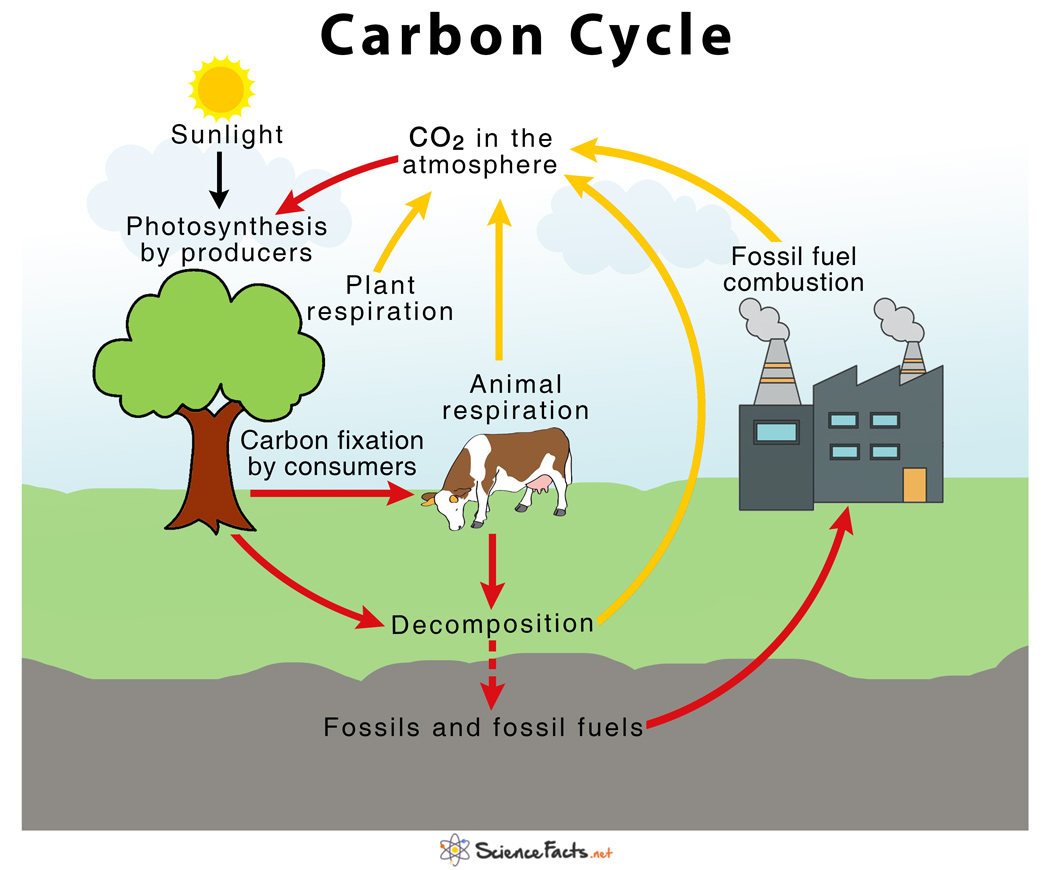 Tree Carbon Dioxide Sequestering
Plants will naturally absorb CO2 during the day as they photosynthesize

Plants will release CO2 back into the atmosphere at night when they only do cellular respiration
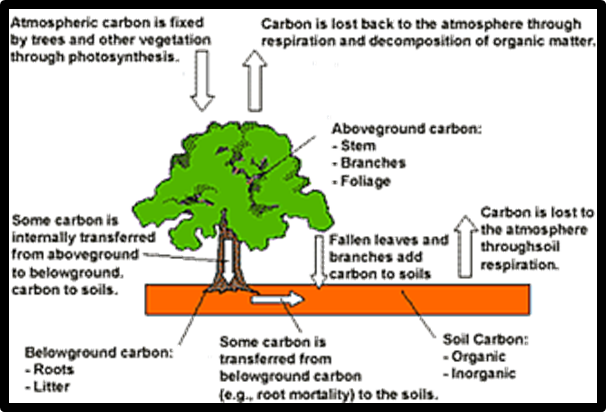 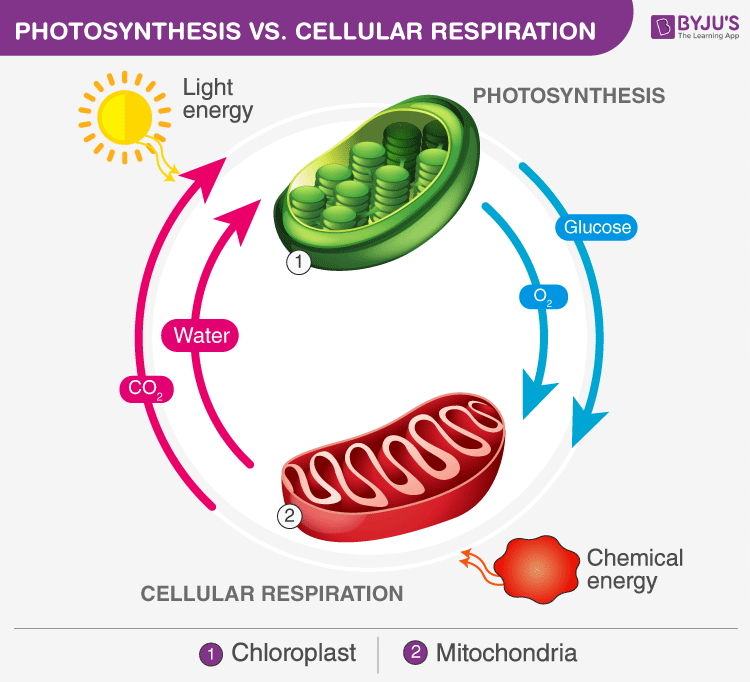 As long as light is available, the CO2 will under go chemical reaction with water to produce glucose

If not light, CO2 is released into atmosphere
Tree Carbon Dioxide Sequestering Lab
amount of CO2 a tree sequesters varies based on the growth rate, age, and species of the particular tree
Young, quickly growing trees uptake significantly more carbon than mature trees with a slower growth rate.
Wet, warm climates support faster tree growth
Go to http://bit.ly/2dKs4H6
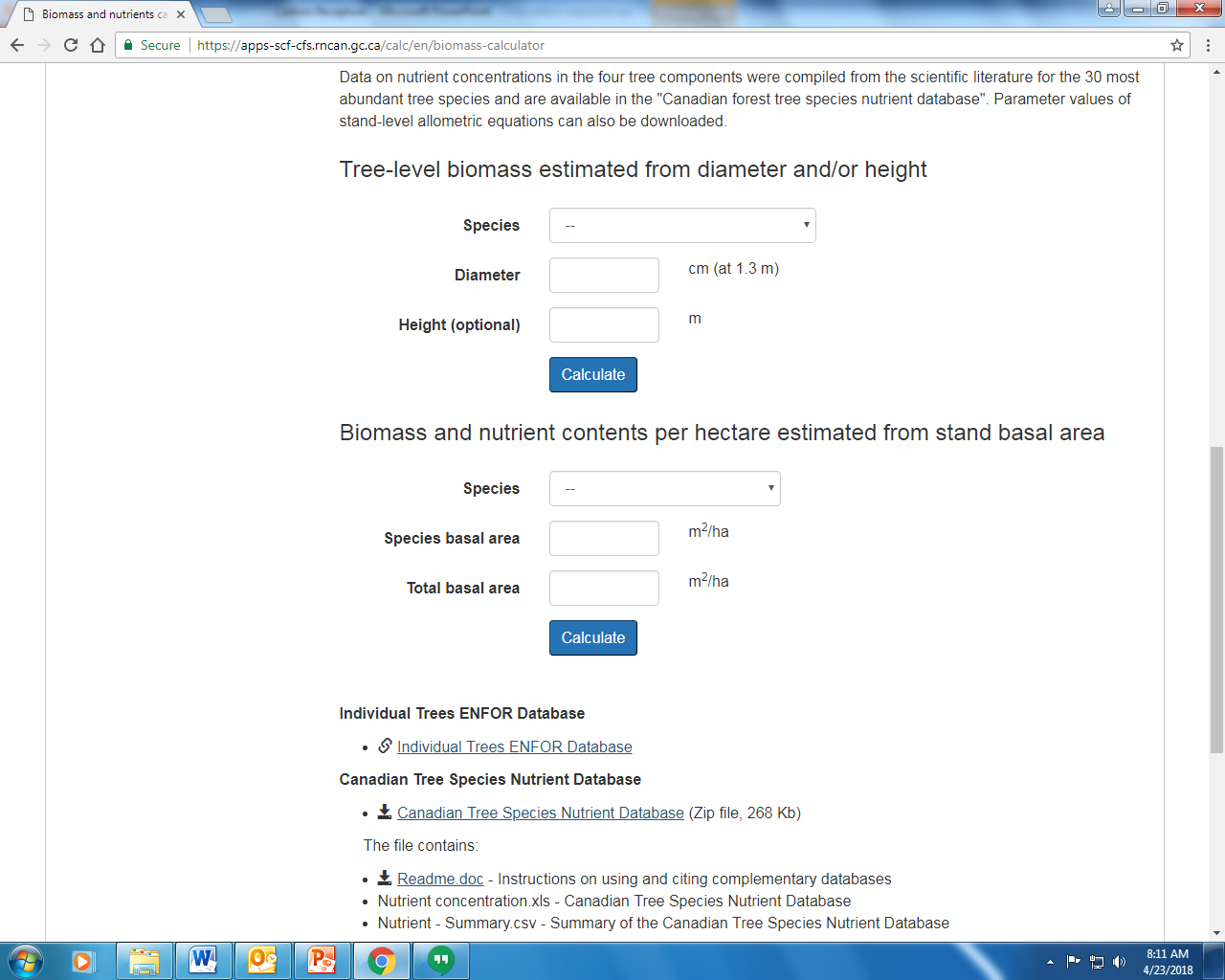 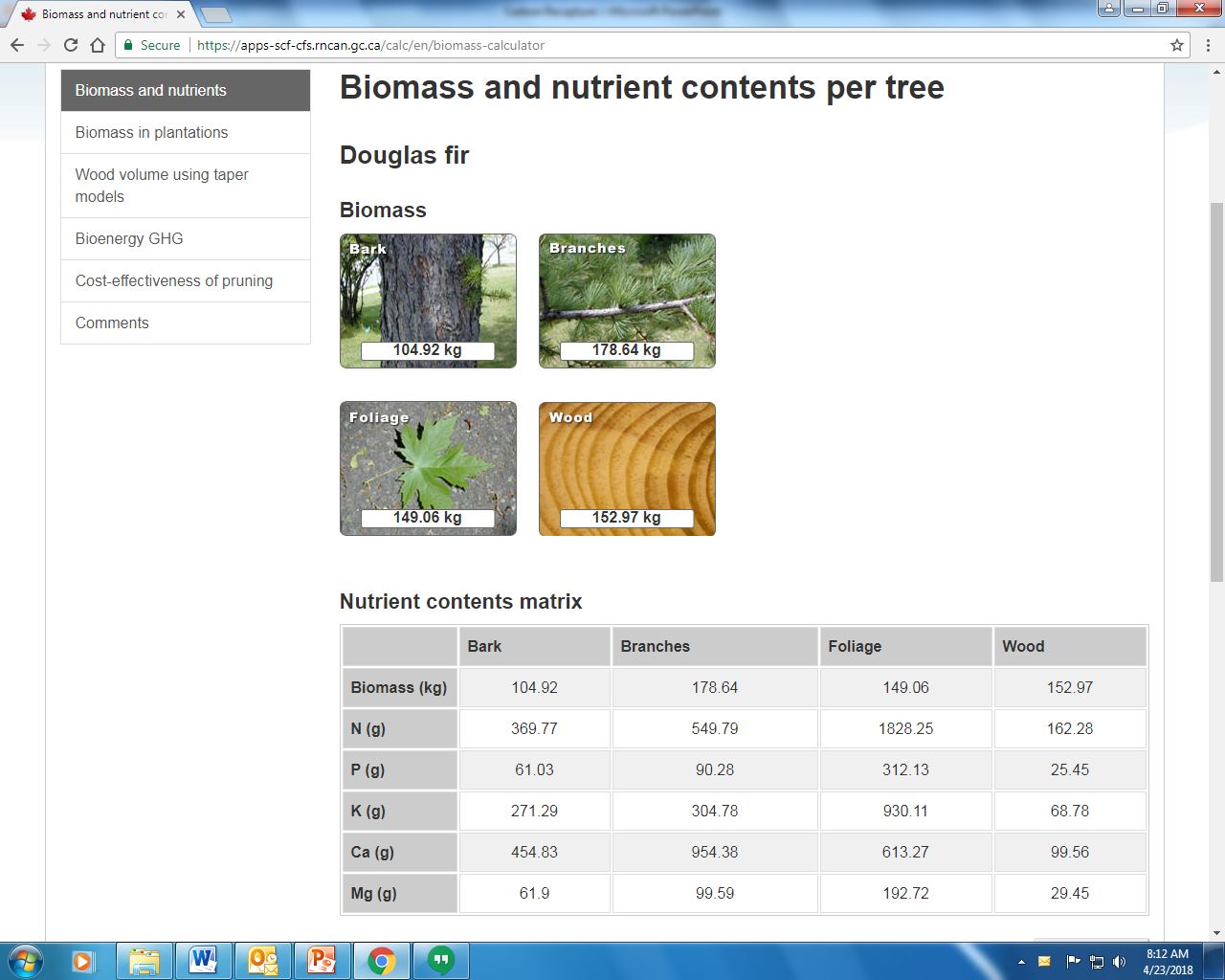 Can Technology Help Speed up this Natural Process?
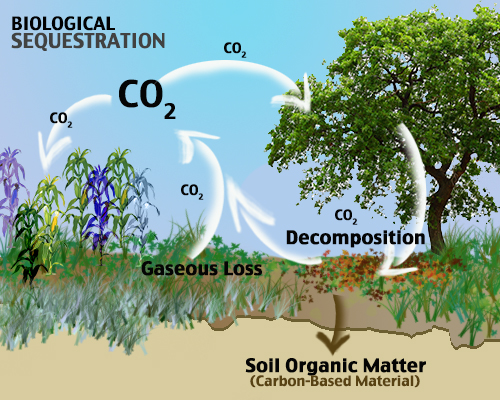 Carbon sequestration (CS) natural process

Carbon Capture and Storage (CCS) using technology to speed up process of CO2 recapture
Current Technologies
Pre combustion
Post combustion
Oxy-fuel
The idea is to recapture the CO2 and then put the inert gas under pressure to create a liquid.
This liquid carbon dioxide is then stored 
under ocean
Depleted oil and gas field
porous rock
CCS options
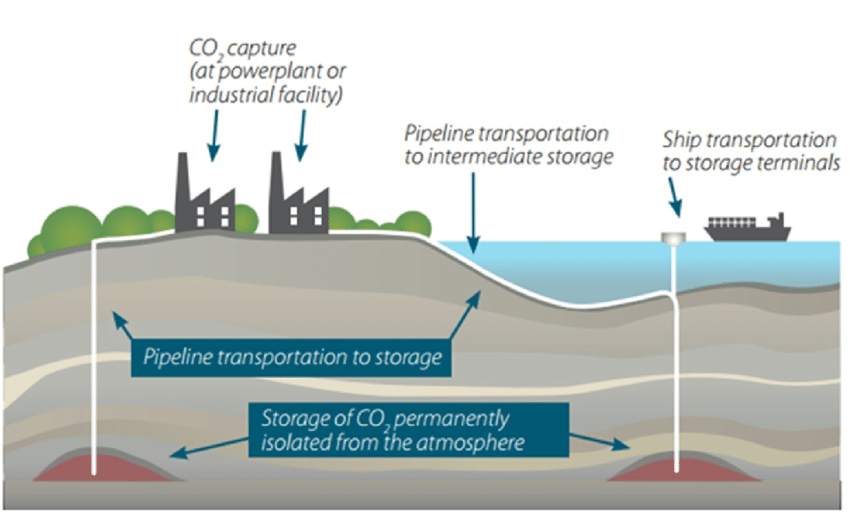 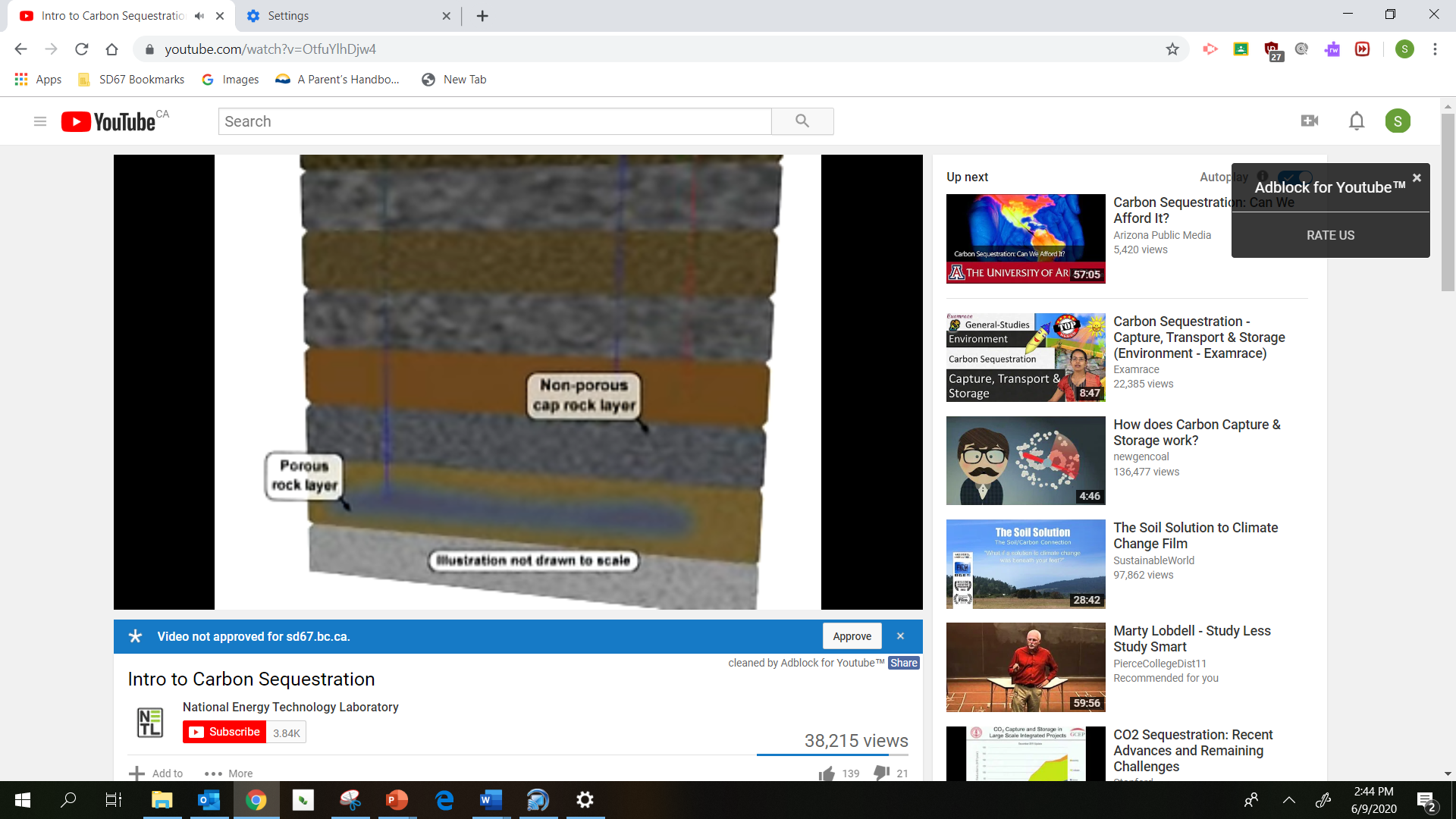 Geologic Storage
Capture the CO2 and make into liquid
Geologic storage
Pumped into the porous rock (like sandstone)
Porous rock under caprock to lock it into ground
Issues with technologies
Smokestack emission recapture not very effective (less than 50% recaptured)
Require a great deal of energy
Challenging to keep carbon dioxide storage completely sealed forever
When CO2 reacts with water it creates acid (which will then impact cap rock)
Synthetic Trees
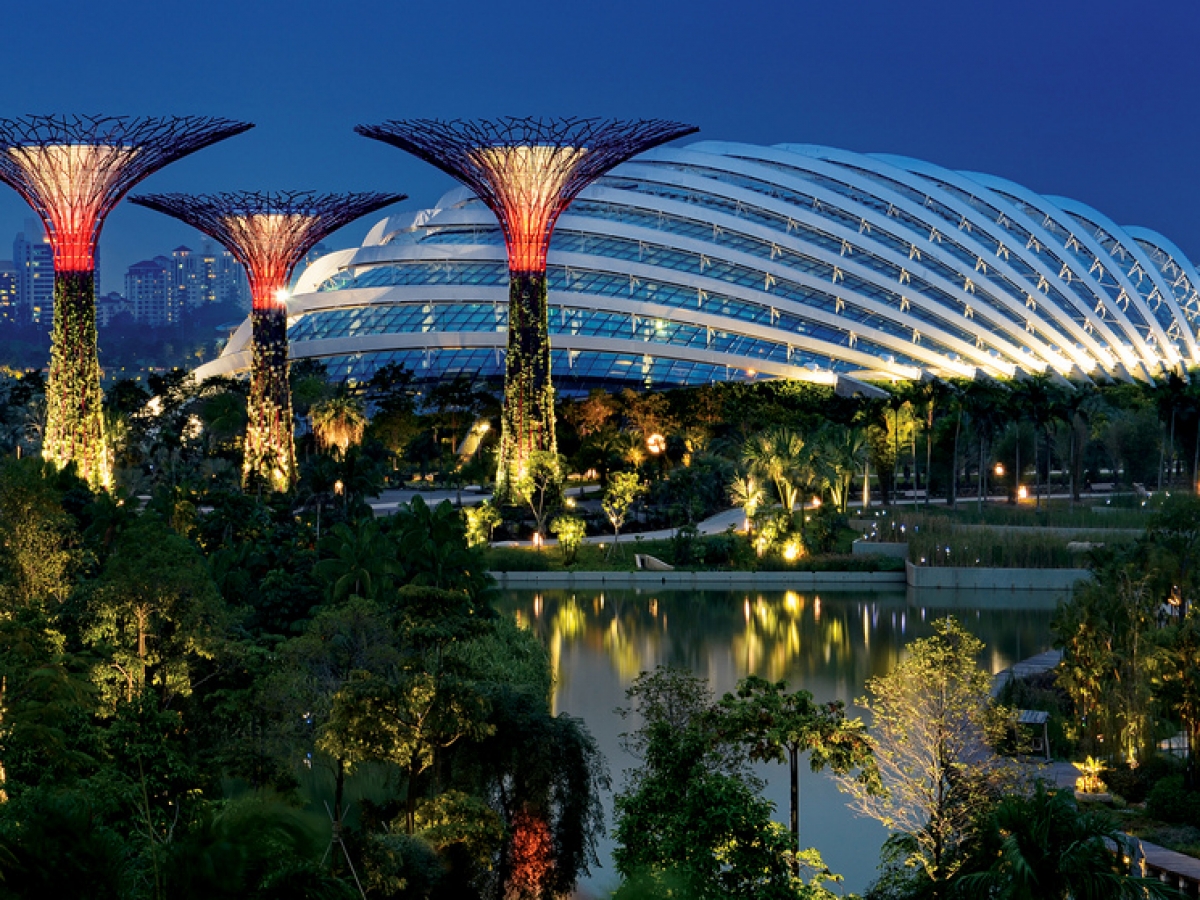 Synthetic trees can capture CO2 and store
Trials being done in “Biosphere 2”
A regular tree will absorb CO2 during day light (when photosynthesizing) but then release CO2 at night when only doing cellular respiration
Synthetic trees will absorb CO2 both day and night
Geoengineering
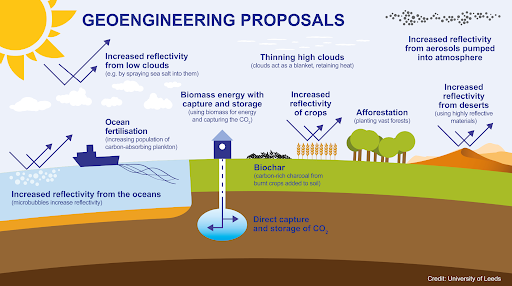 CLOUD BRIGHTENING - Inject salt water into the sky in order to clouds whiter (more reflective)
GENETICALLY MODIFIED TREES – to absorb more CO2
SATELLITE SHIELD – orbiting satellite act as a shield for UV rays
HIGH ALTITUDE BALLOONS – release reflective aerosol in the stratosphere
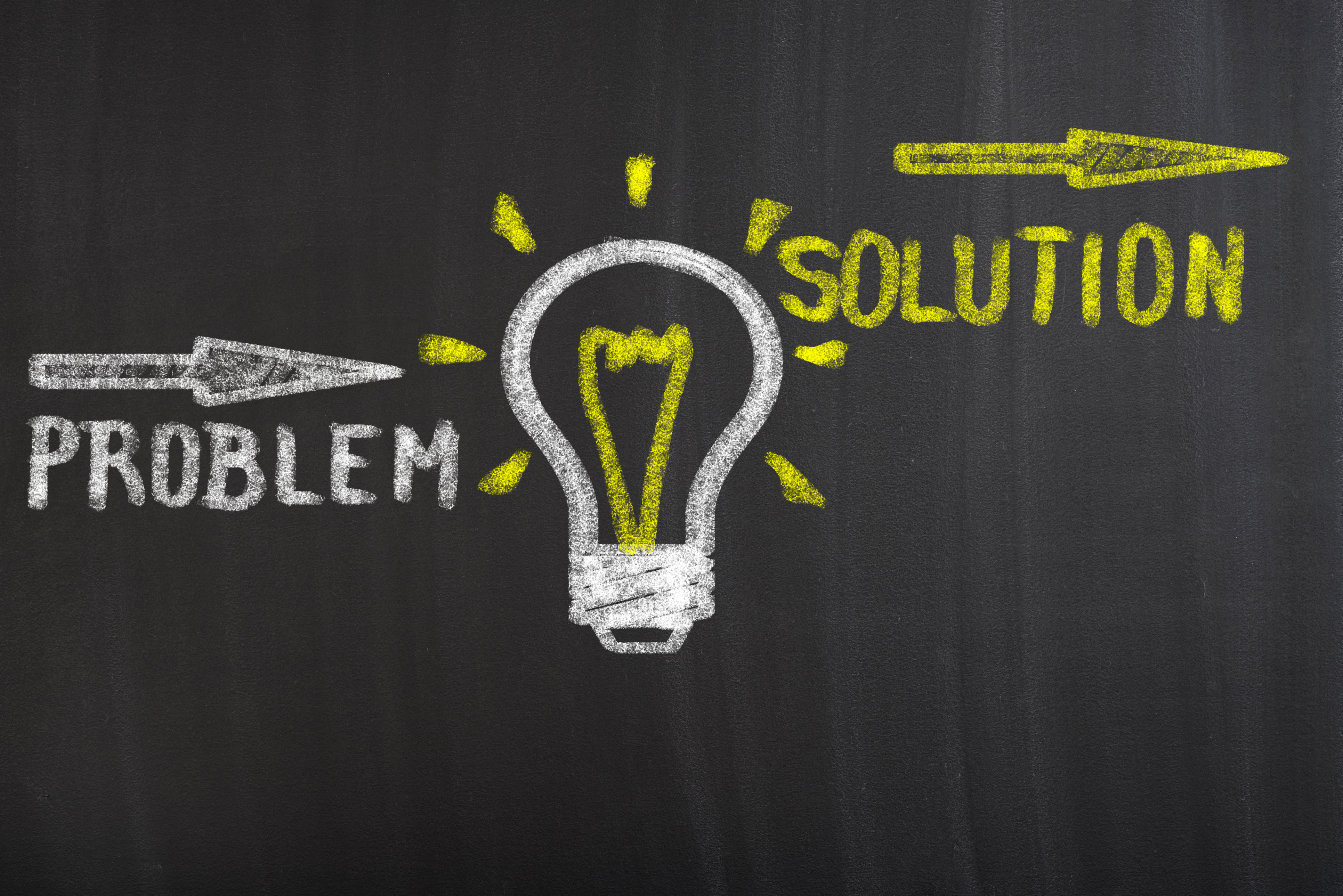 Ways that We can Impact Carbon Dioxide in our Atmosphere
Canada CCS Pilots
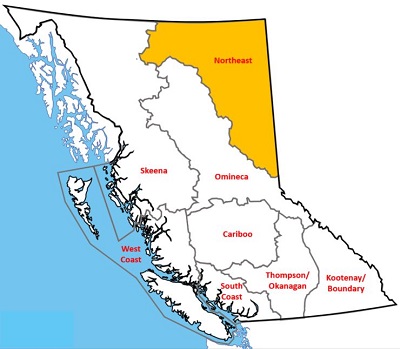 Northeastern B.C. has a number of large natural-gas processing plants. Underground storage opportunities are reasonably close, and the technology and geological knowledge are available.
Alberta has 2 big projects for CCS
What might be Alberta’s drive to find sustainable CCS?
Due THIS WEEK (Friday, June 12th)
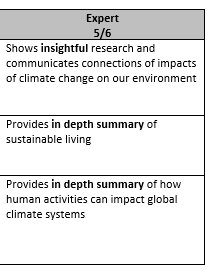 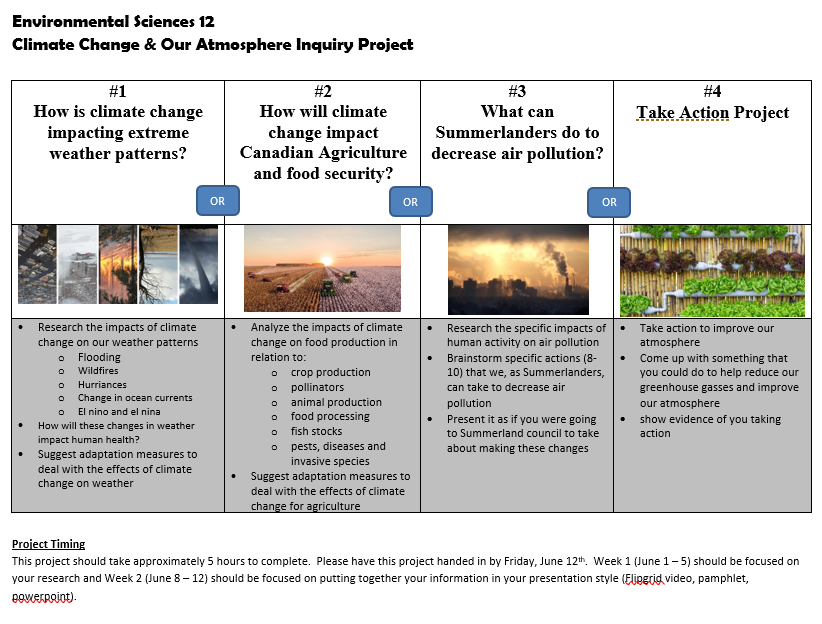 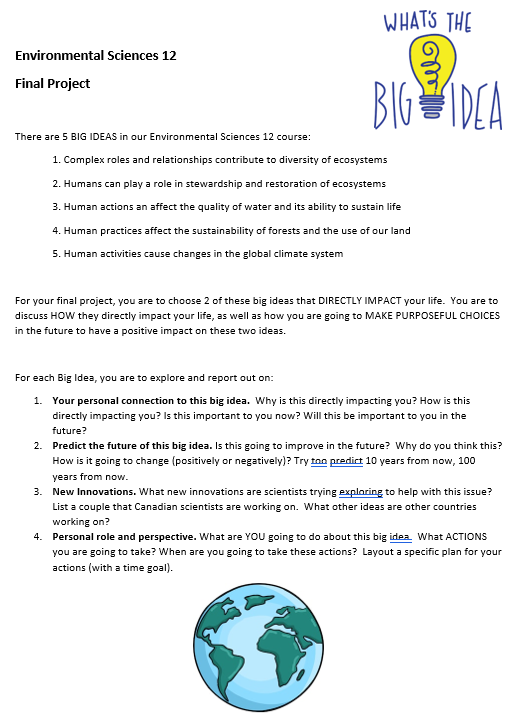 Final Project (due Friday, June 19th)
Final Project (due Friday, June 19th)
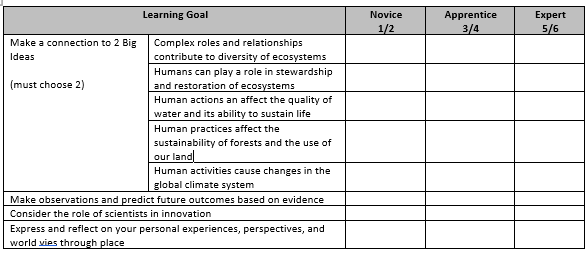